PORTALE LAUREETutorial StudenteFacoltà di Economiav. 1.2
Ultimo aggiornamento 03/10/2022
1
Funzione Gestione Carriera e Servizi agli Studenti
PORTALE LAUREE - Accesso
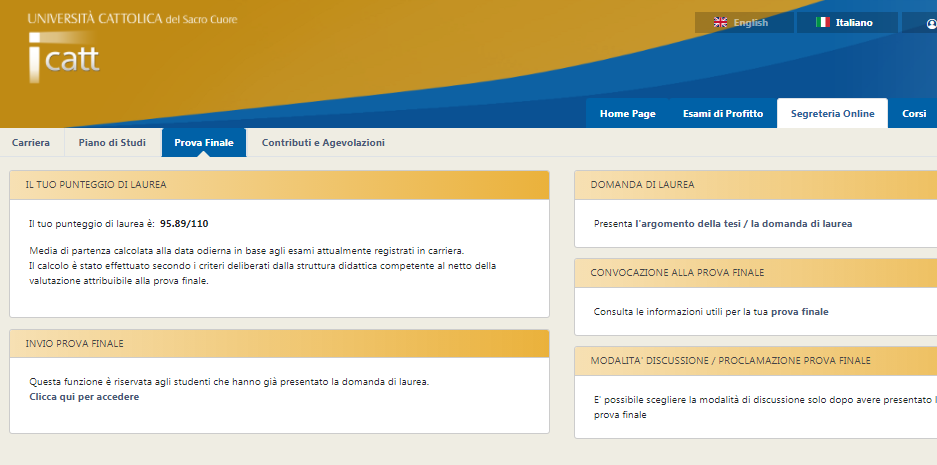 iCatt > Segreteria Online > Prova Finale > DOMANDA DI LAUREA >
Presenta l'argomento della tesi / la domanda di laurea
Funzione Gestione Carriera e Servizi agli Studenti - Portale Lauree
2
PORTALE LAUREE - Argomento/titolo e domanda di ammissione
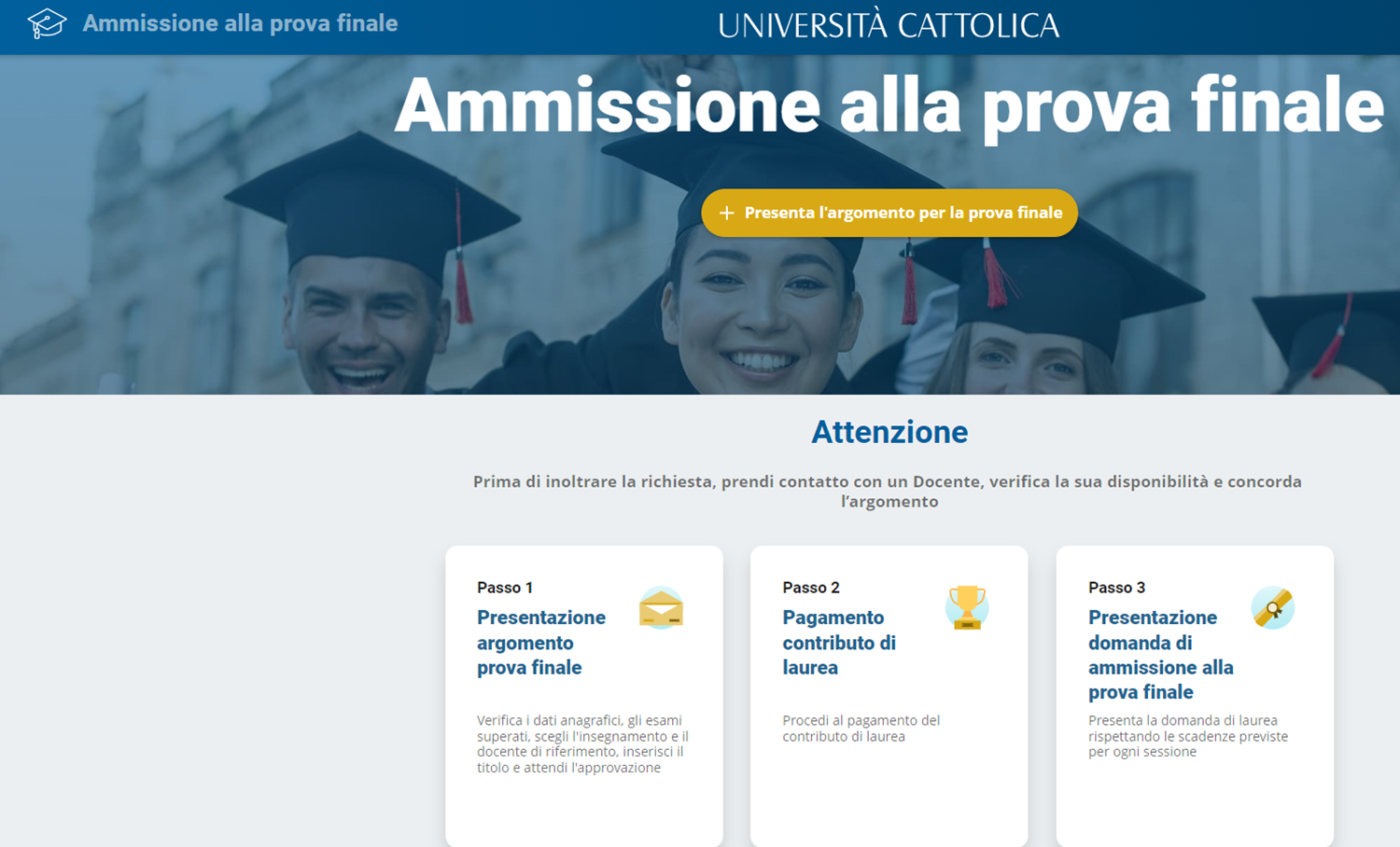 La procedura in 3 Passi
Presenta l’argomento/titolo
Effettua il pagamento del contributo
Presenta la domanda di laurea
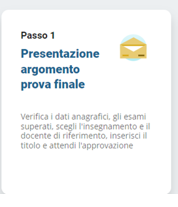 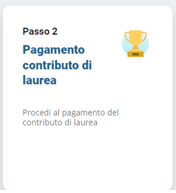 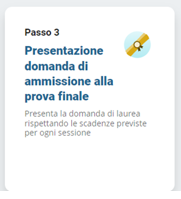 1
2
3
Funzione Gestione Carriera e Servizi agli Studenti - Portale Lauree
3
PORTALE LAUREE - Argomento/titolo e domanda di ammissione per Corso Economia e gestione aziendale Service Management
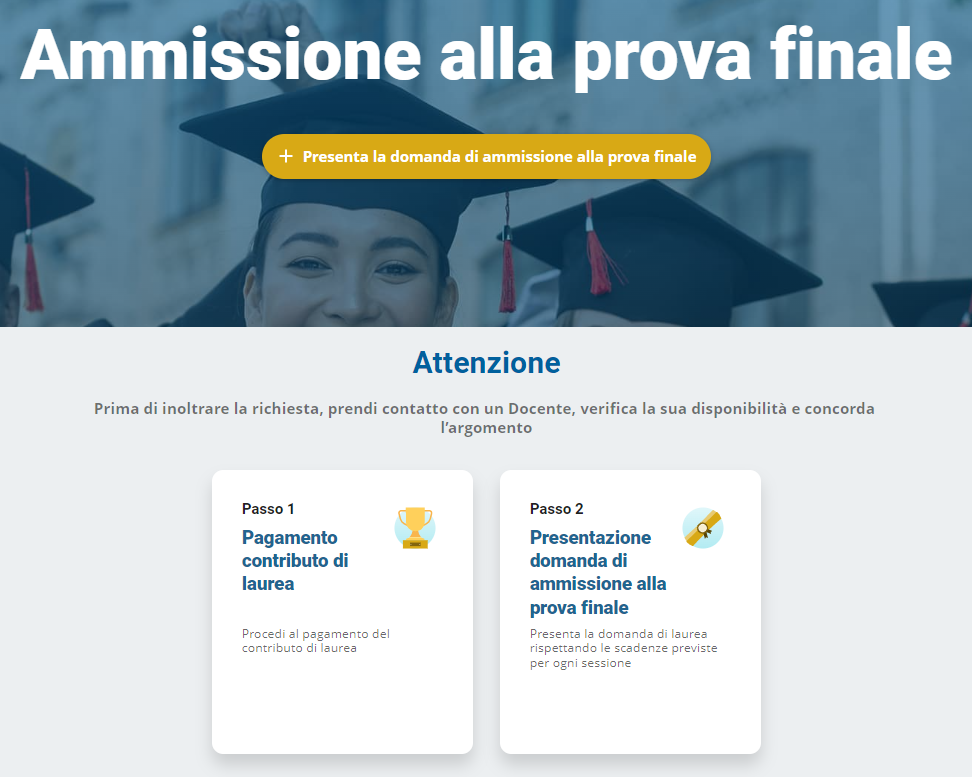 La procedura in 2 Passi
SOLO Corso Service Management
Effettua il pagamento del contributo
Presenta la domanda di laurea
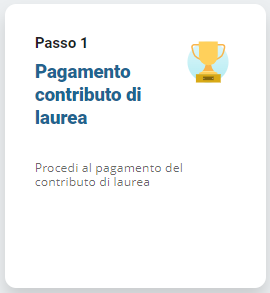 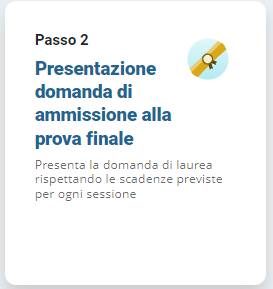 1
2
Funzione Gestione Carriera e Servizi agli Studenti - Portale Lauree
4
PORTALE LAUREE - Argomento/titolo e domanda di ammissione
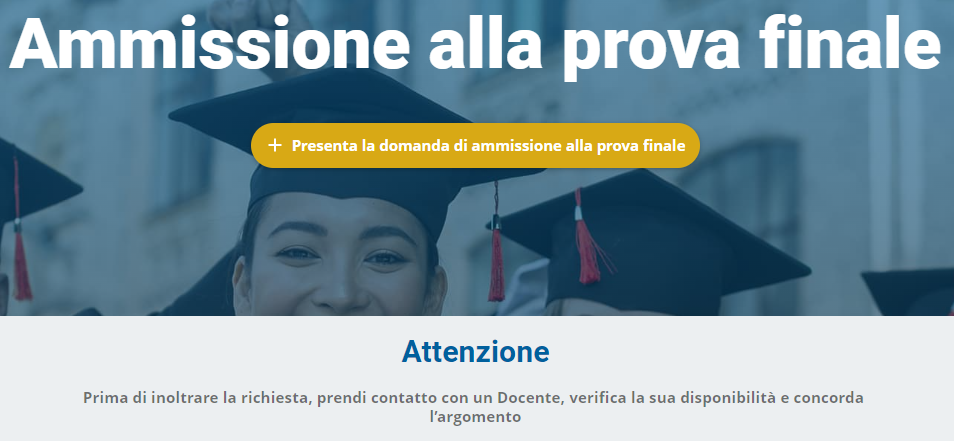 Corsi Triennali e Magistrali
ATTENZIONE! 

Prima di inoltrare la richiesta:  
Controlla le scadenze di presentazione
prendi contatto con un Docente;  
verifica la sua disponibilità;
concorda l’argomento.
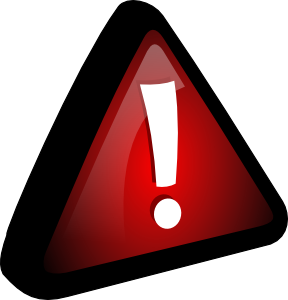 Funzione Gestione Carriera e Servizi agli Studenti - Portale Lauree
5
PROVA FINALE - Presentazione argomento/titolo  prova finale
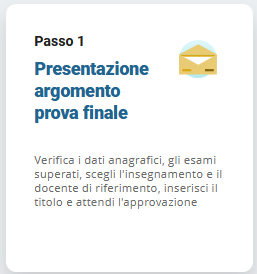 PASSO 1
Verifica i tuoi dati anagrafici
	Contatta il Polo studenti per la correzione di eventuali errori
Seleziona l’insegnamento e il docente relatore 
Scegli l’argomento/titolo della prova finale
Inoltra al docente per l’approvazione e attendi l’esito
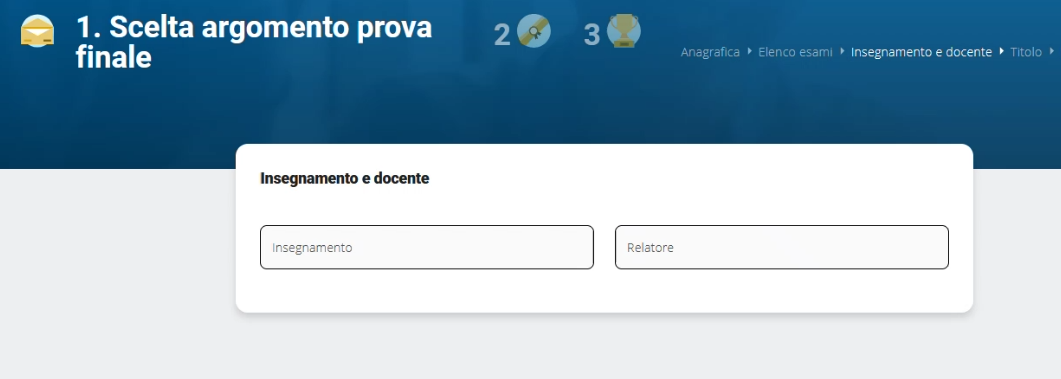 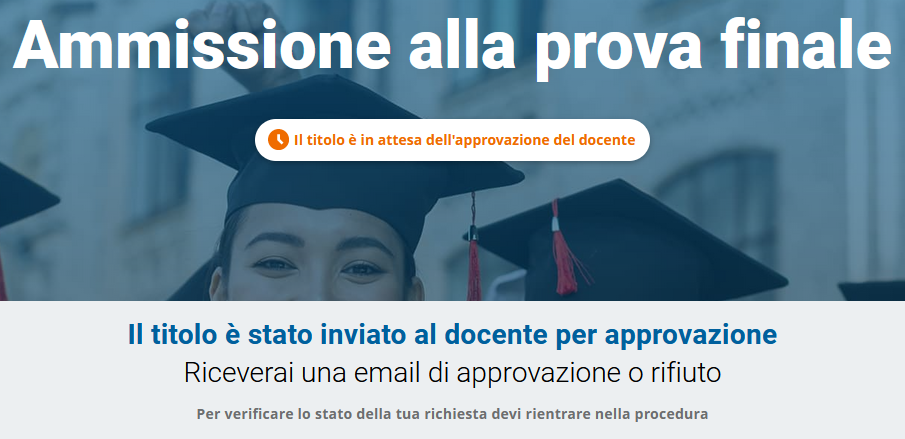 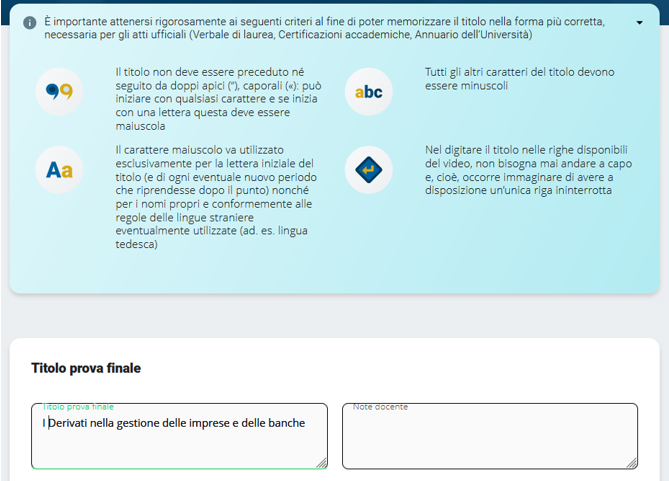 Funzione Gestione Carriera e Servizi agli Studenti - Portale Lauree
6
PROVA FINALE – Scelta dell’insegnamento
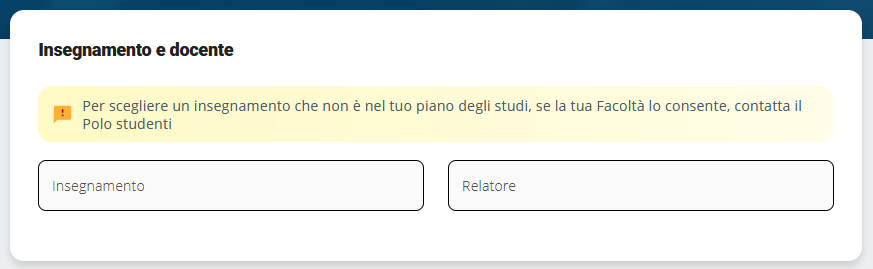 Scegli l’argomento della prova finale tra gli insegnamenti inserito nel piano studi dopo aver concordato il titolo con il docente di riferimento
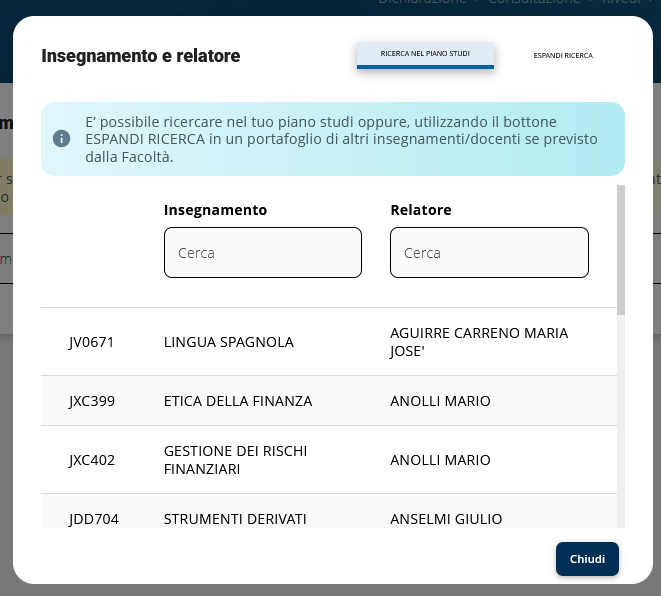 oppure



Consente di ricercare in un’ulteriore lista secondo quanto previsto dalla Facoltà. (Ad es. se sei uno studente magistrale, con carriera triennale in Università Cattolica, all’interno della lista degli insegnamenti troverai anche gli insegnamenti della tua carriera triennale)
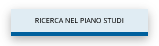 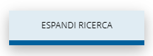 ESPANDI  RICERCA
Funzione Gestione Carriera e Servizi agli Studenti - Portale Lauree
7
PROVA FINALE – Presentazione domanda ammissione  - Pagamento contributo di laurea
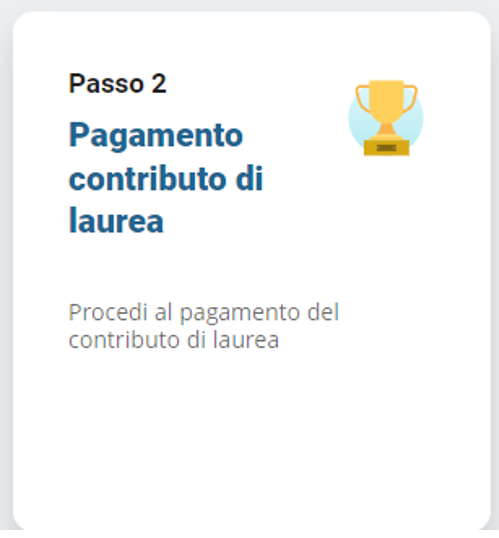 PASSO 2

Effettua il versamento del contributo di laurea (*) e dell’imposta di bollo (16,00 euro) tramite PagoPA 
 (*) comprensivo di rilascio diploma laurea, eventuale contributo straordinario di funzionamento
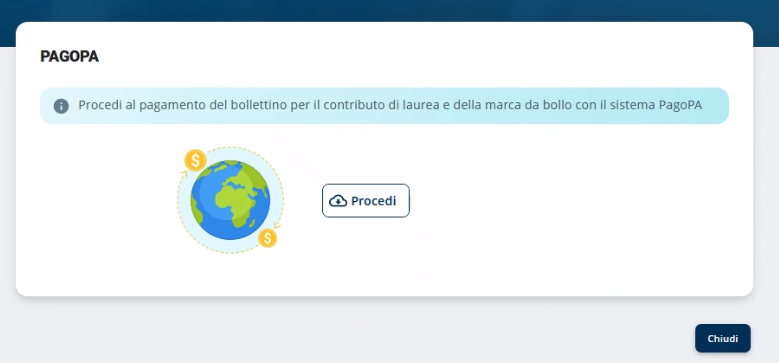 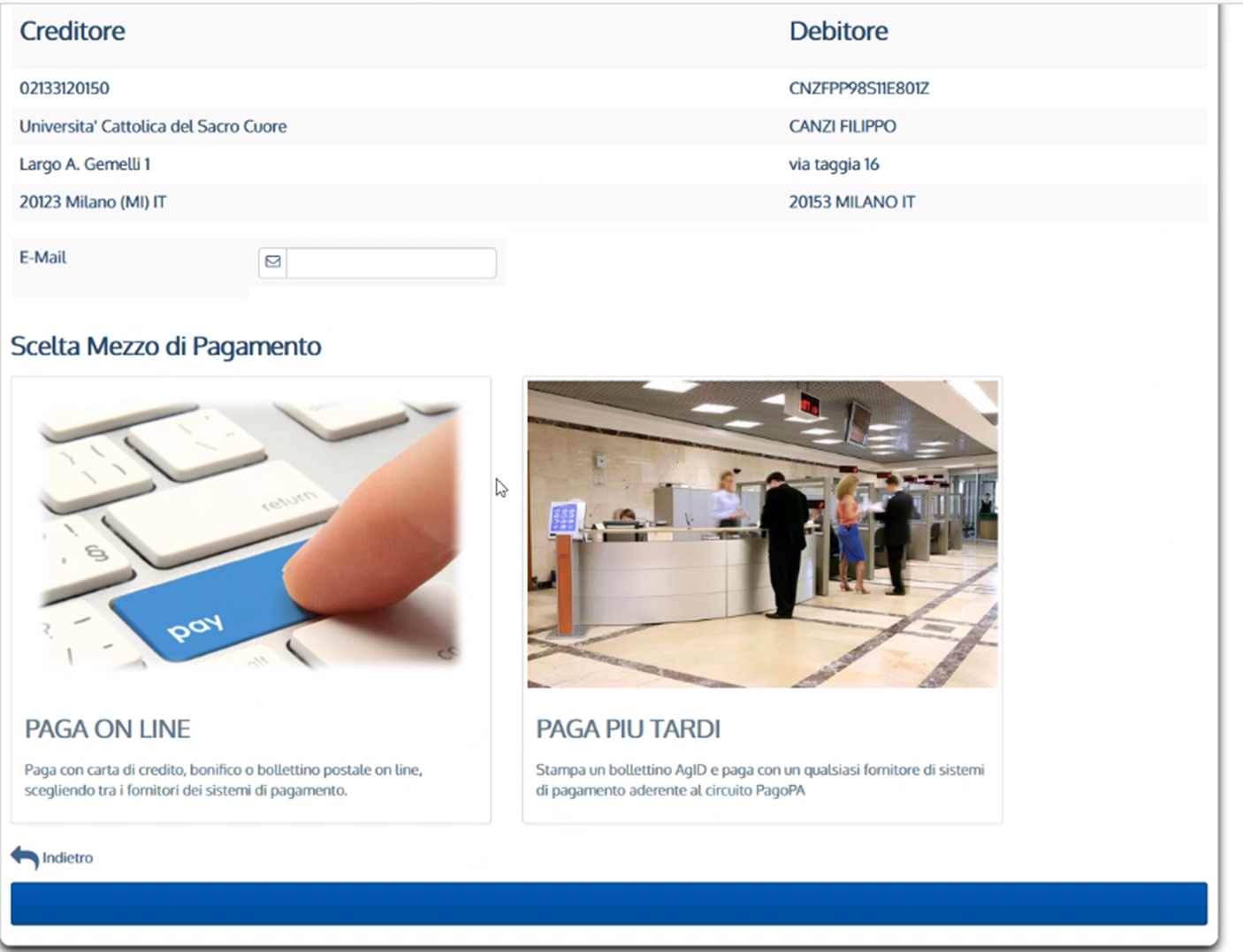 ATTENZIONE!

Se non effettui il pagamento non potrai inoltrare la domanda di laurea
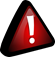 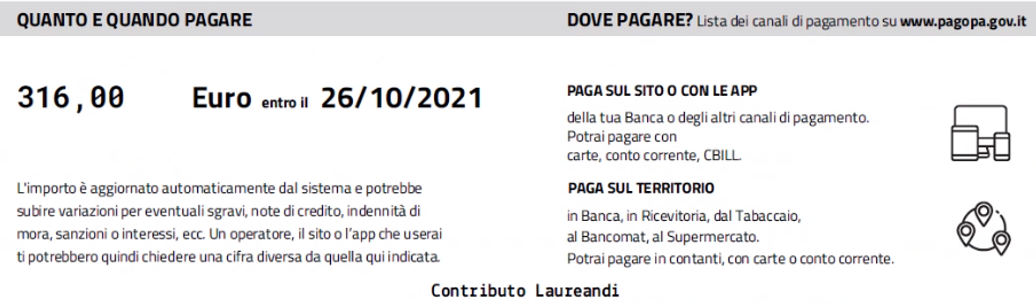 Funzione Gestione Carriera e Servizi agli Studenti  - Portale Lauree
8
PROVA FINALE – Verifica esito pagamento
PASSO 2  - VERIFICA PAGAMENTO
Pagamento effettuato e registrato automaticamente nei sistemi gestionali dell’università 










	per poter modificare il titolo dell’elaborato finale devi prima effettuare il pagamento
	dopo aver pagato, ricordati di presentare la domanda di laurea (Passo 3) altrimenti non potrai laurearti
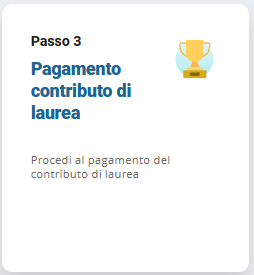 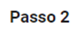 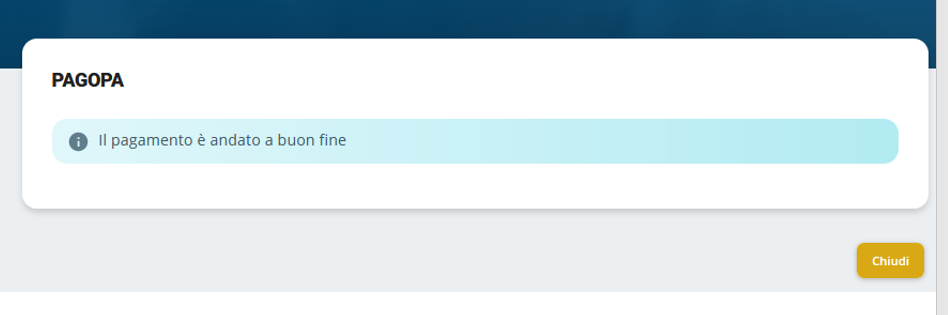 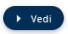 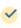 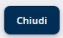 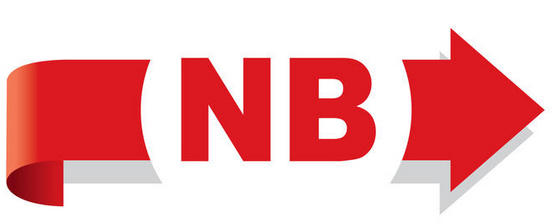 Funzione Gestione Carriera e Servizi agli Studenti - Portale Lauree
9
PROVA FINALE - Presentazione domanda ammissione
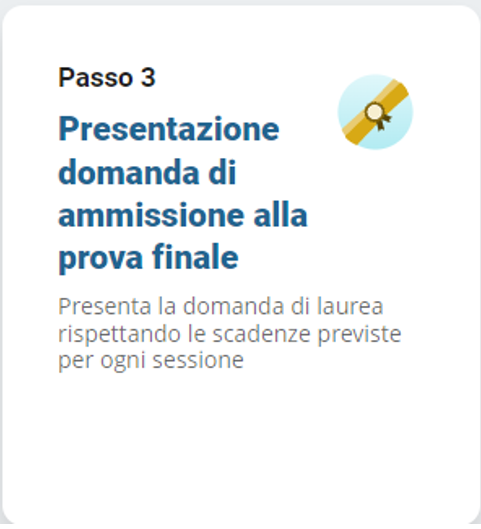 PASSO 3

Verifica i tuoi dati anagrafici e l’indirizzo di spedizione della pergamena
Contatta il Polo studenti per la correzione di eventuali errori, modifica on-line l’indirizzo di spedizione della pergamena se diverso da quello registrato nei nostri sistemi
Verifica il titolo della prova finale e apporta eventuali modifiche (concordate con il docente). 
		potrai modificare il titolo solo dopo aver ultimato il passo 2 
Inoltra al Docente per l’approvazione e attendi l’esito
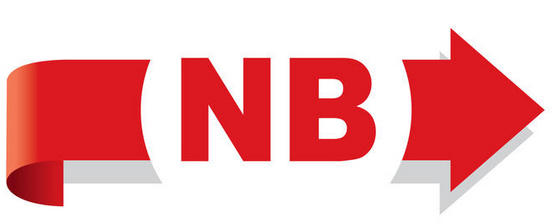 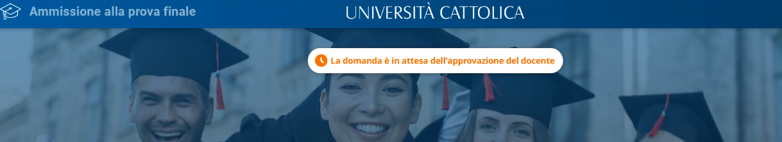 ATTENZIONE!
Ricordati di presentare la domanda rispettando le scadenze altrimenti non potrai laurearti
Funzione Gestione Carriera e Servizi agli Studenti - Portale Lauree
10
PROVA FINALE - Verifica esito domanda ammissione
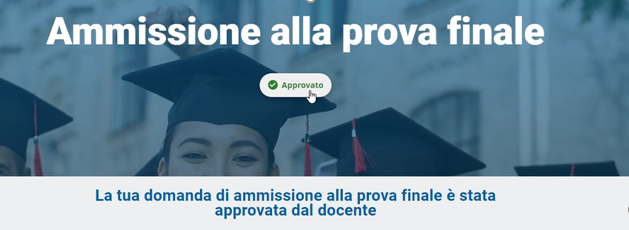 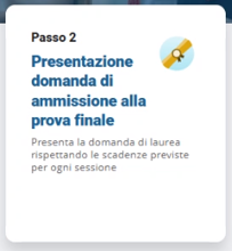 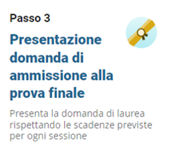 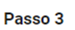 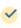 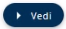 Riceverai anche una notifica via mail di conferma sulla tua casella @icatt.it
Domanda approvata
OGGETTO: Conferma domanda di laurea

Gentile Studente/ssa,
La tua domanda di laurea è stata accettata.
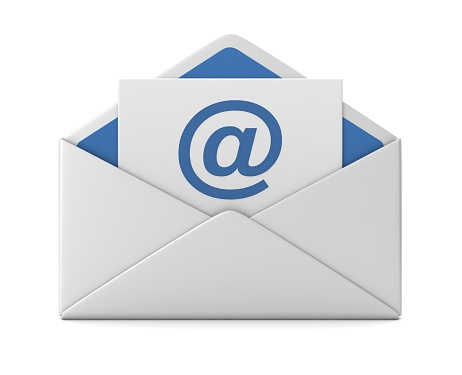 Funzione Gestione Carriera e Servizi agli Studenti - Portale Lauree
11
PROVA FINALE – Conclusione deposito domanda di ammissione
Al termine della procedura
Pagamento del contributo di laurea effettuato
Domanda accettata/autorizzata dal docente
riceverai una mail automatica di conferma









Attendi la convocazione che ti verrà notificata tramite iCatt
circa 10 gg prima della data prevista per la laurea
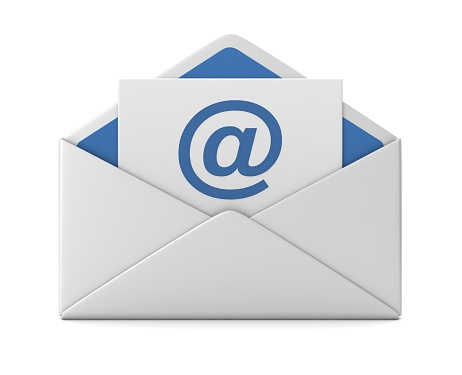 OGGETTO: Conclusione Presentazione domanda di laurea  

Gentile PAOLO ROSSI, 
La tua domanda di laurea è stata approvata dal docente e il pagamento
del contributo dovuto per la tua seduta di laurea è andato a buon fine. 
Hai compiuto tutti gli adempimenti previsti
Riceverai la convocazione esclusivamente attraverso la pagina
Personale Icatt circa 10 gg prima della data prevista per la laurea. 
 
Polo Studenti - online

Dear Student PAOLO ROSSI, 
Your graduation application has been approved by the professor and the payment
of the contribution due for your graduation session has been successfully completed. 
You have completed all the required steps. 
You will receive the invitation exclusively through your personal iCatt page
bout 10 days before the date scheduled for graduation.

Polo Studenti - online
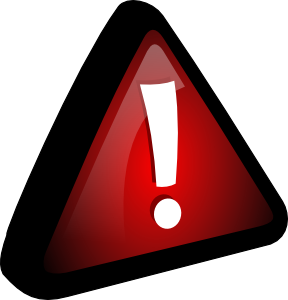 Funzione Gestione Carriera e Servizi agli Studenti - Portale Lauree
12
PROVA FINALE - Conclusione deposito domanda di ammissione
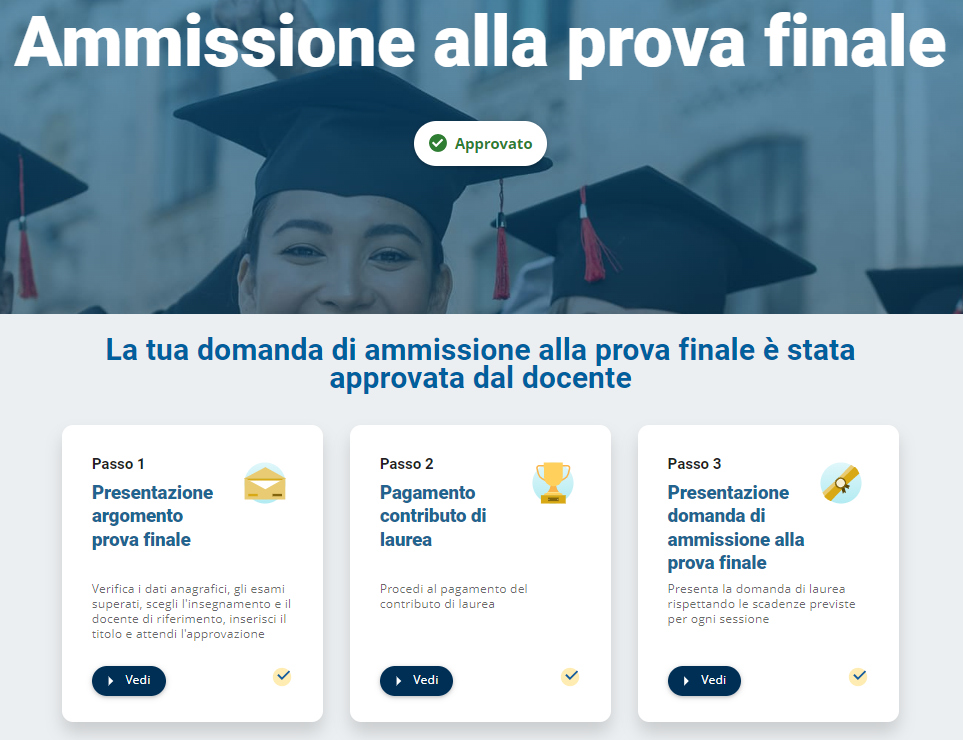 Accedendo al portale è possibile controllare se 
tutti gli adempimenti sono andati a buon fine:
  
Pagamento del contributo di laurea effettuato
Domanda accettata/autorizzata dal docente
Funzione Gestione Carriera e Servizi agli Studenti - Portale Lauree
13
PROVA FINALE – Cancellazione domanda
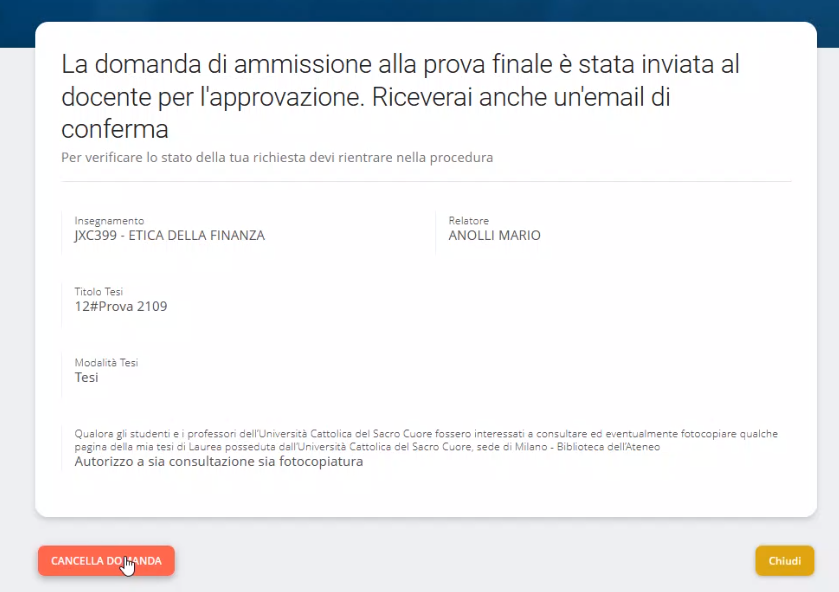 ATTENZIONE

Se il Docente ha già approvato la domanda NON POTRAI cancellarla in autonomia. 

Prendi contatto con il Polo tramite iCatt.
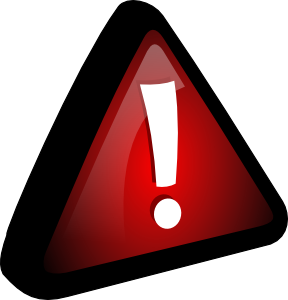 Aspetti finanziari dell'evoluzione del mercato immobiliare.
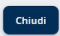 Funzione Gestione Carriera e Servizi agli Studenti - Portale Lauree
14
PROVA FINALE – Titolo prova finale
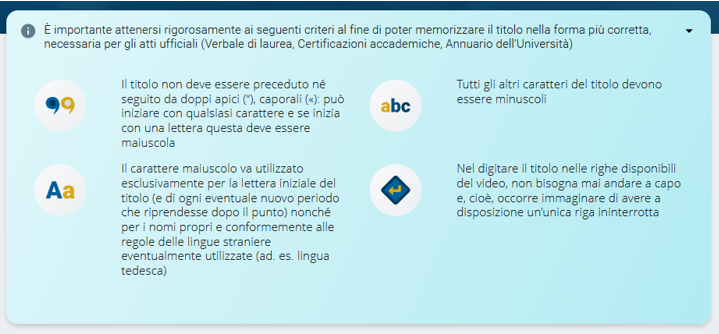 ATTENZIONE!


Inserire il titolo rispettando le regole indicate.
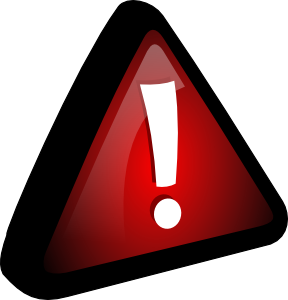 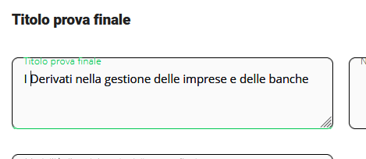 Funzione Gestione Carriera e Servizi agli Studenti - Portale Lauree
15
PROVA FINALE – Indirizzo di spedizione pergamena laurea
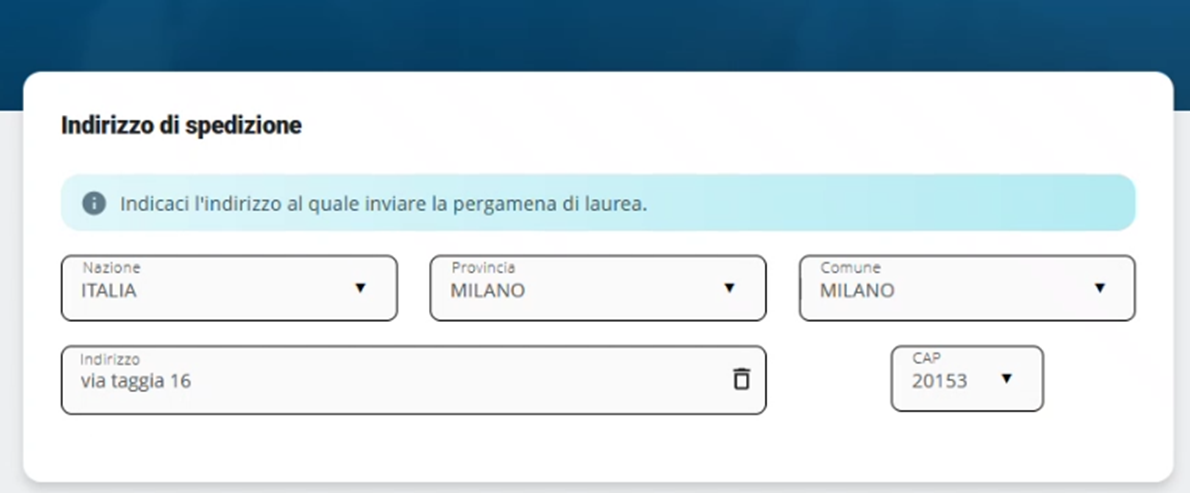 ATTENZIONE!


Verifica la correttezza dell’indirizzo registrato nei nostri sistemi ed eventualmente apporta le opportune variazioni.
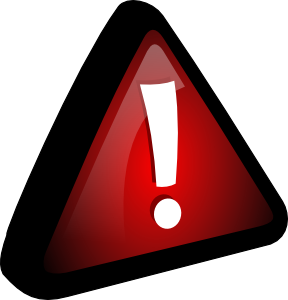 Funzione Gestione Carriera e Servizi agli Studenti - Portale Lauree
16
PROVA FINALE – Punteggio di Laurea
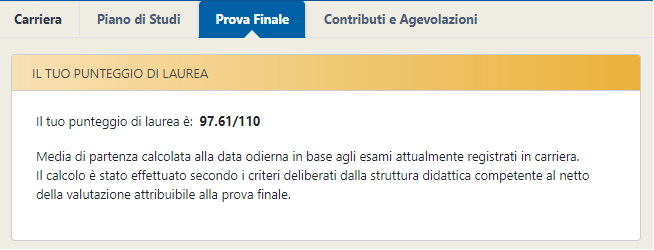 PUNTEGGIO DI LAUREA

A seguito dell’approvazione della domanda da parte del Docente, in iCatt sarà possibile visualizzare IL TUO PUNTEGGIO DI LAUREA
Funzione Gestione Carriera e Servizi agli Studenti - Portale Lauree
17
PROVA FINALE – Notifiche automatiche
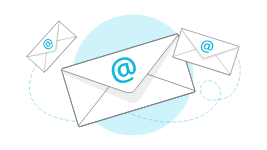 Da: noreply@unicatt.it <noreply@unicatt.it> 

OGGETTO: Conferma argomento/titolo prova finale

OGGETTO: Rifiuto argomento/titolo prova finale 

OGGETTO: Conferma domanda di laurea 

OGGETTO: Rifiuto domanda di laurea 

OGGETTO: Conclusione presentazione domanda di laurea



Polo Studenti – Online
 
MESSAGGIO AUTOMATICO generato da un indirizzo di posta elettronica di solo invio. Non rispondere a questa e-mail.
Sulla tua casella @icatt.it riceverai una notifica automatica con l’esito della richiesta (approvata/rifiutata) oppure la conclusione delle attività inerenti alla presentazione della domanda di laurea.

N.B. 
La notifica viene generata automaticamente da un indirizzo di posta elettronica di solo invio.
Non è possibile rispondere a questa mail, la casella non è monitorata.
Se hai problemi e devi contattare il Polo studenti Area Esami e prova finale, utilizza la pagina personale iCatt Home Page > RICHIESTA INFORMAZIONE 
		*Si riferisce a LEZIONE, ESAMI E PROVA FINALE
Funzione Gestione Carriera e Servizi agli Studenti - Portale Lauree
18
PROVA FINALE – Tentativo di deposito in mancanza di requisiti
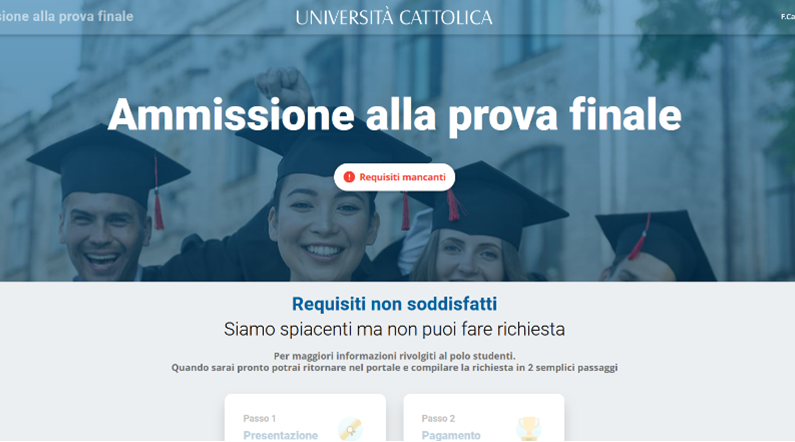 Non sei in possesso dei requisiti curriculari necessari
Funzione Gestione Carriera e Servizi agli Studenti - Portale Lauree
19
PROVA FINALE – Tentativo di deposito al di fuori dei termini (anticipo/ritardo)
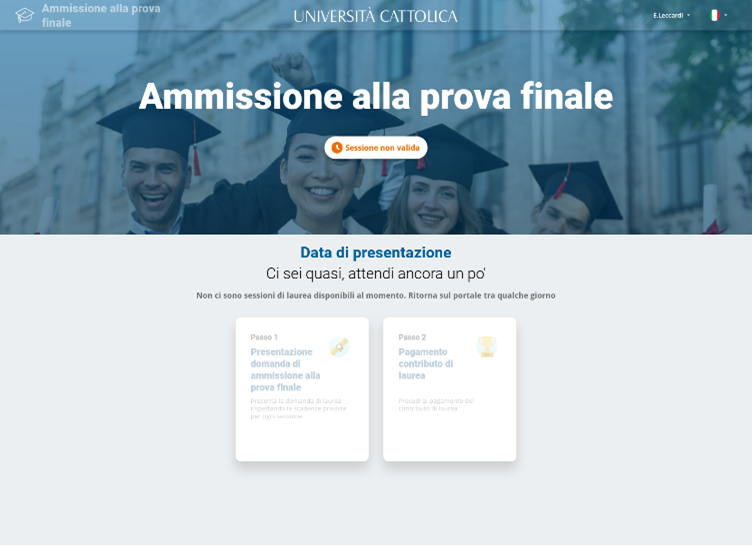 La domanda di ammissione si presenta, entro i termini stabiliti per ciascuna sessione.

Le scadenze e i calendari sono diverse a seconda del corso di laurea.
Per conoscere le scadenze consulta nel PORTALE STUDENTI la sezione Laurea e prova finale > Verifica requisiti  e procedure.
Funzione Gestione Carriera e Servizi agli Studenti - Portale Lauree
20
PROVA FINALE – Richiesta in bozza (sospesa)
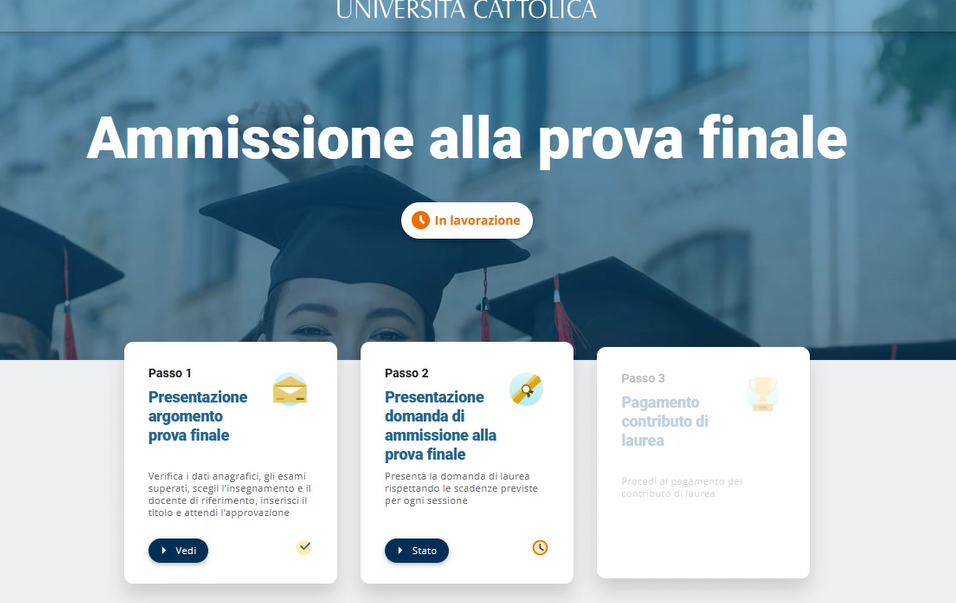 La richiesta (in bozza) sospesa (non finalizzata)







può essere ripresa in un momento successivo
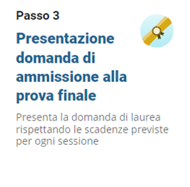 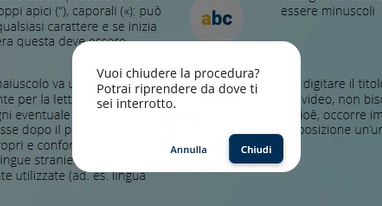 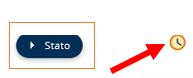 Funzione Gestione Carriera e Servizi agli Studenti - Portale Lauree
21
PROVA FINALE – In caso di problemi
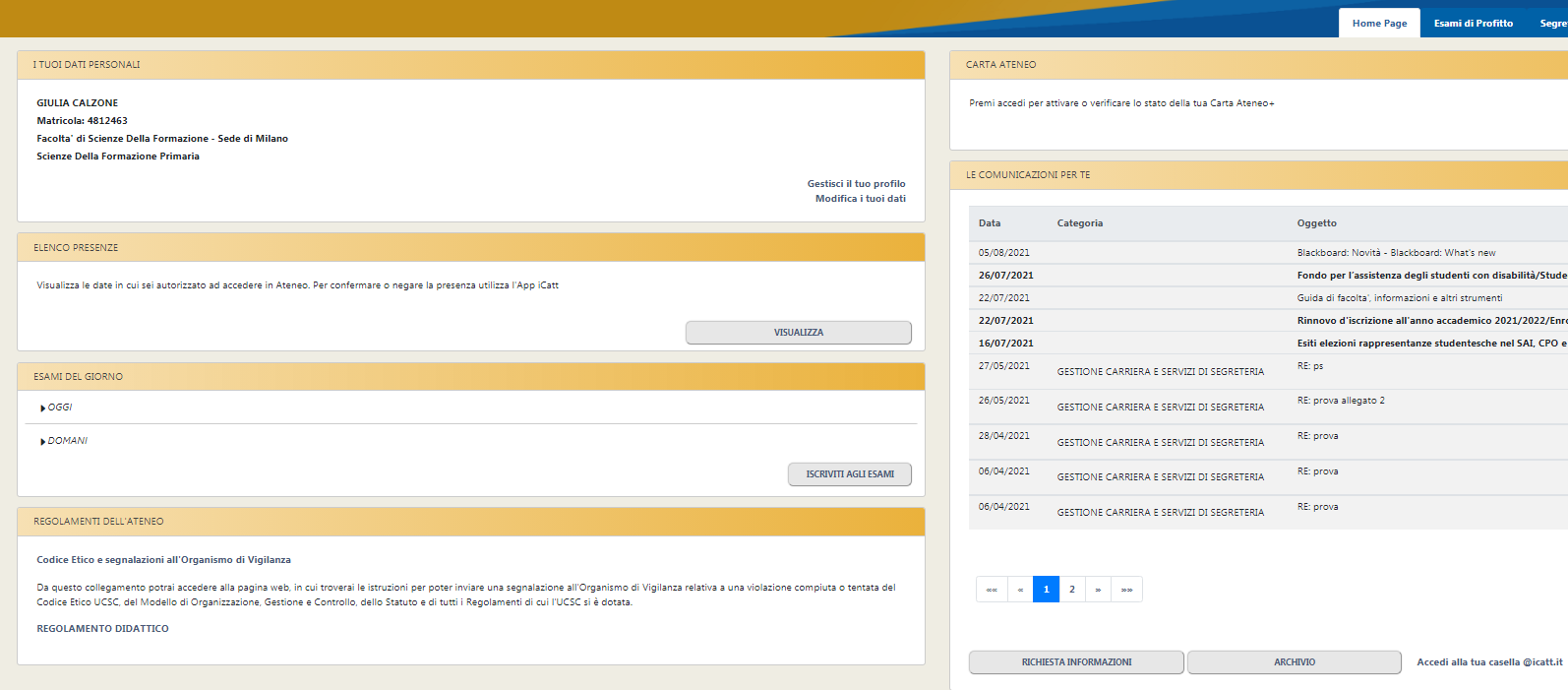 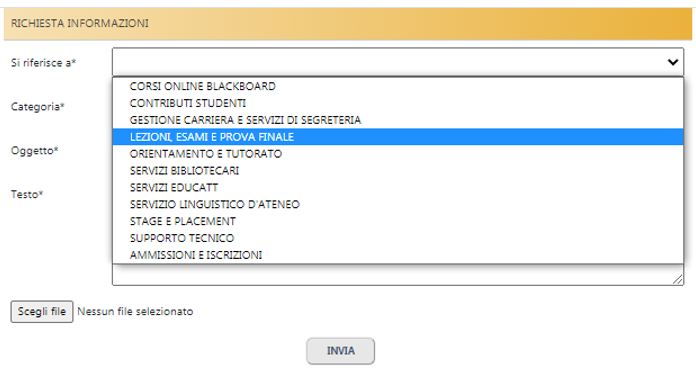 In caso di problemi:

Prendi contatto con  il Polo studenti Area Esami e prova finale utilizzando la pagina personale iCatt
Home Page > RICHIESTA INFORMAZIONE 

*Si riferisce a LEZIONE, ESAMI E PROVA FINALE
Funzione Gestione Carriera e Servizi agli Studenti - Portale Lauree
22